Jeg ved en lærkerede
Af:Carl Nielsen
1 af 5
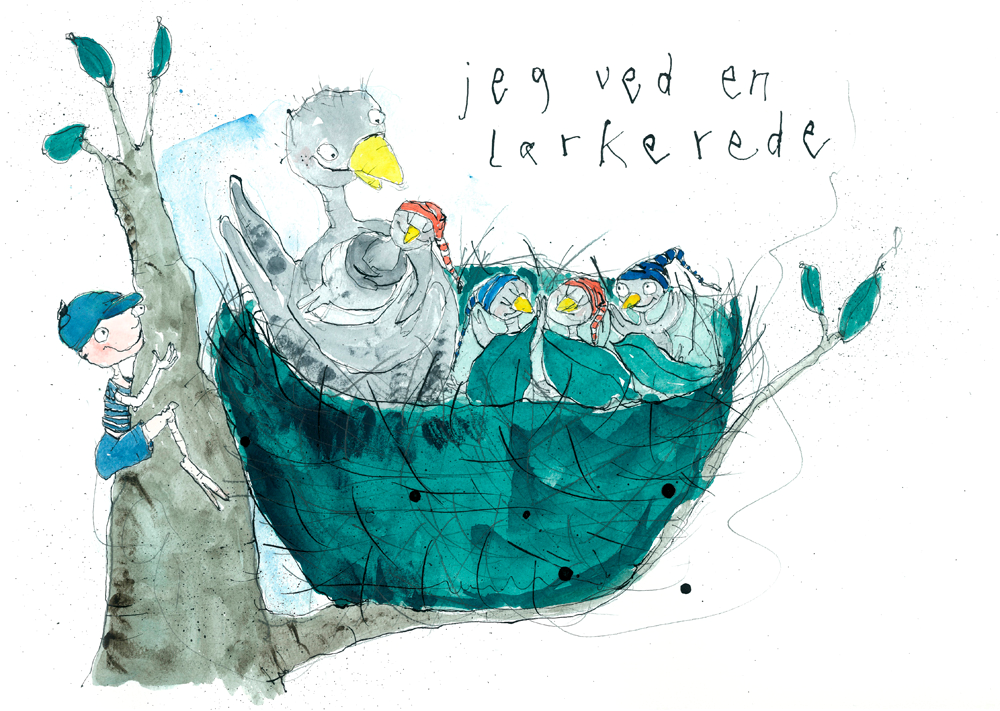 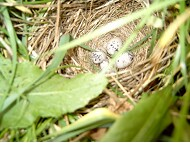 Jeg ved en lærkeredejeg siger ikke mer;den findes på en hedeet sted, som ingen ser.
2 af 5
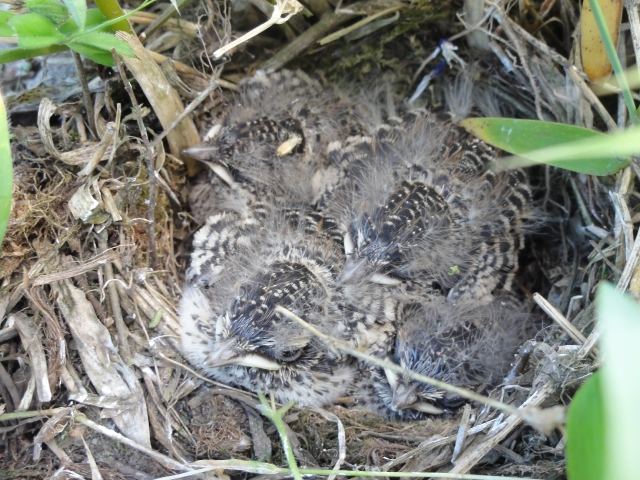 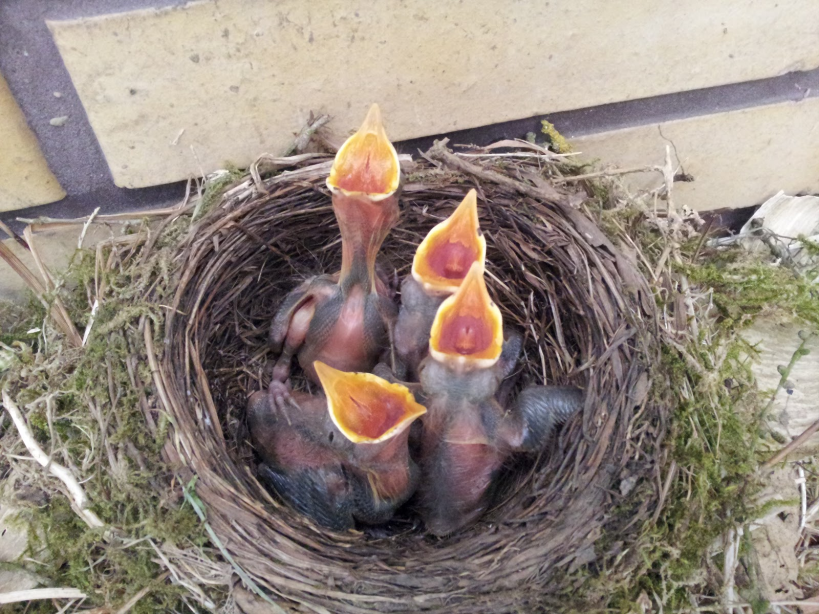 I reden er der ungerog ungerne har dun.De pipper, de har tunger,og reden er så lun
3 af 5
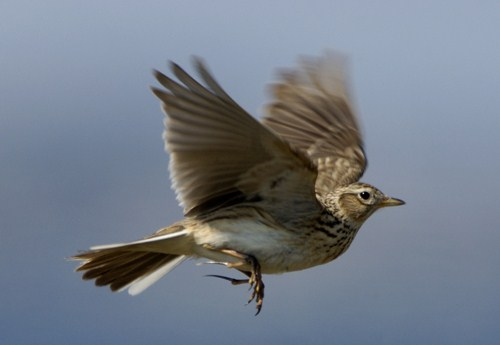 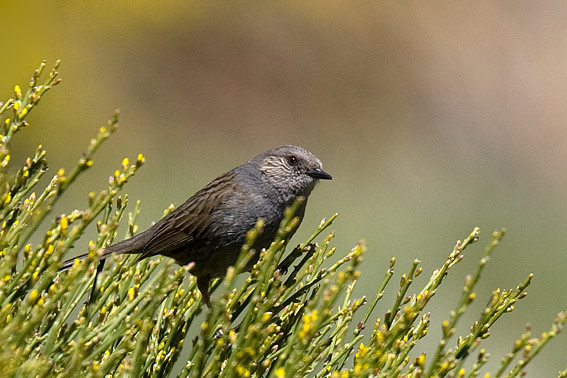 Og de to gamle lærker,de flyver tæt omkring.Jeg tænker nok, de mærker,jeg gør dem ingenting
4 af 5
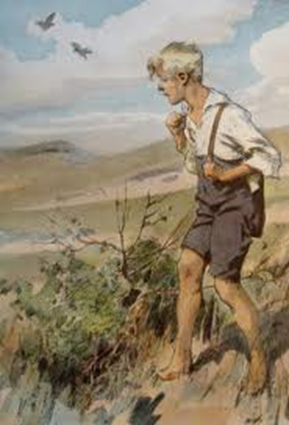 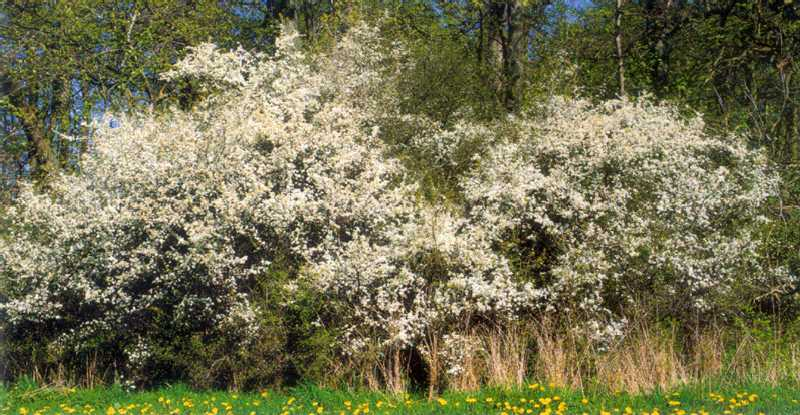 Jeg lurer bag en slåen.Dér står jeg ganske nærJeg rækker mig på tåenog holder på mit vejr.
5 af 5
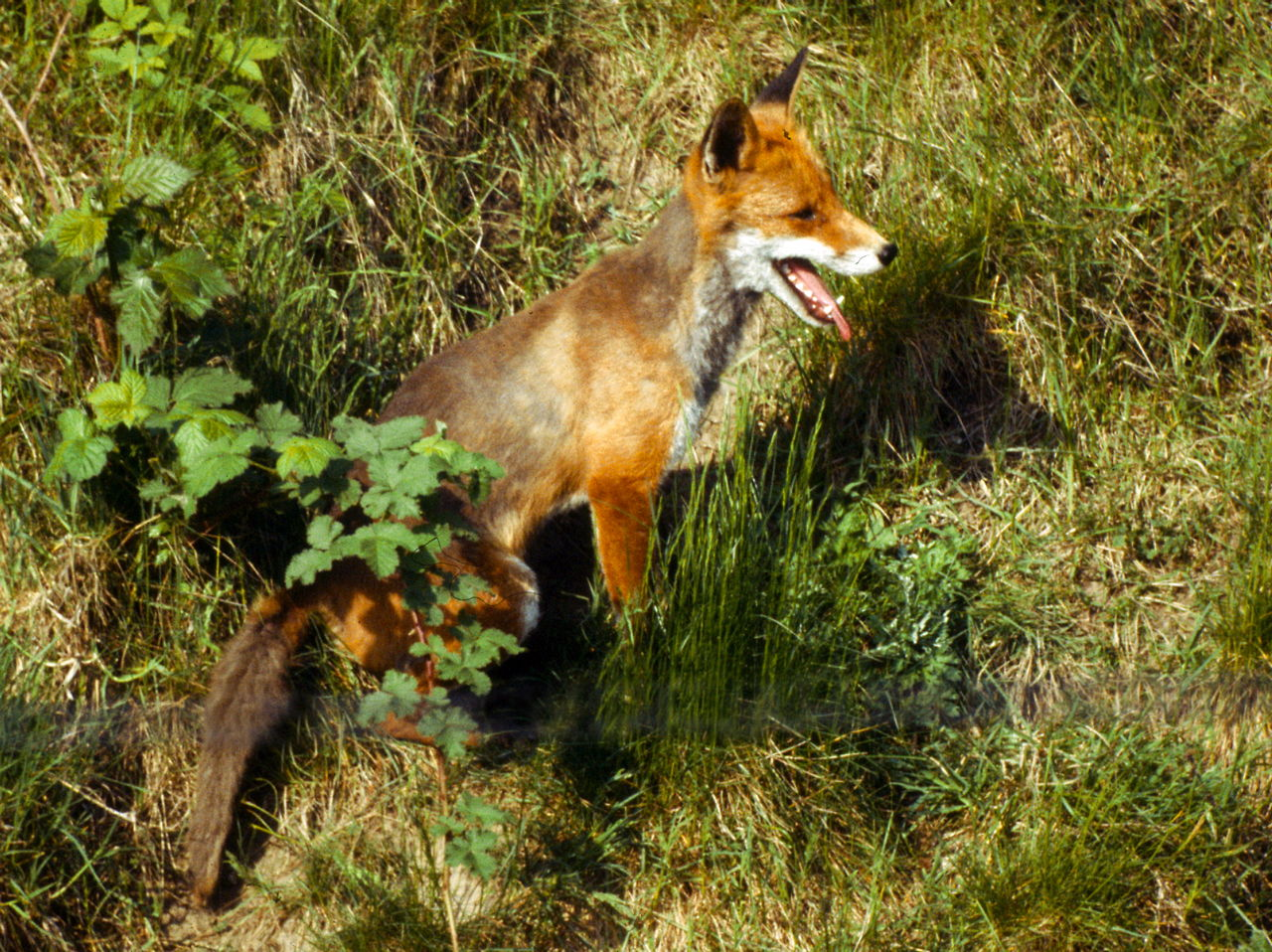 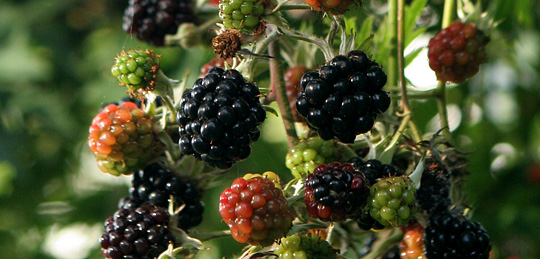 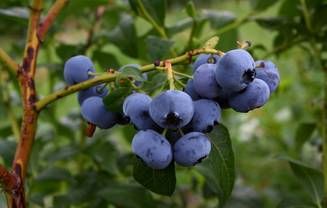 For ræven han vil bideog drengen samle bær.Men ingen skal få vide,hvor lærkereden er.